Bilimsel araştırmalarda sunum tekniği
Dr. Öğr.Üyesi Ayşem YANAR
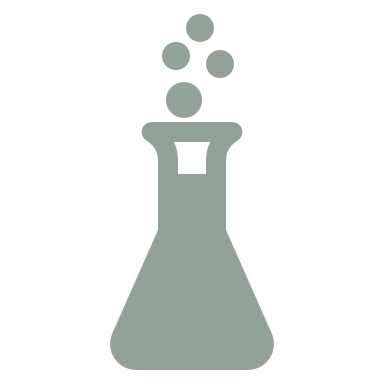 Bilimsel araştırmanın önemi ve özellikleri
Araştırma
Araştırma ihtiyacı ve amacı
Araştırmalar temel aldıkları felsefe, bakış açısına göre nicel (quantitative) ve nitel (qualitative) araştırma olarak ikiye ayrılmaktadır.

Gerçekliği araştırmacıdan bağımsız gören kendi dışında olan gerçekliğin de nesnel olarak gözlenip ölçülüp analiz edilebileceğini kabul eden pozitivist görüş nicel araştırmaları tanımlamaktadır
Boy uzunluğu, hava sıcaklığı, yaş, zeka düzeyi
Buna karşı araştırmacının bilgileri ve deneyimleri ile gerçekliğin bulunduğu bağlamda anlamlandırılmasını temel alan anti pozitivist yorumcu bakış açısı ise nitel araştırmaları ifade etmektedir
Cinsiyet, milliyet, din, medeni durum, göz rengi
Araştırmalar veri toplama tekniklerine göre
Araştırmalar kullanılan verinin özelliğine göre
Araştırmalar amaçlarına göre
Araştırmalar verilerin toplanma zamanına göre
Anlık, kesitsel ve boylamsal olarak sınıflandırılabilir

İhtiyaç duyulan verilerin bir aralıkta toplanması anlık, aynı gruptan çeşitli zaman aralıklarında toplanması boylamsal çalışmalar olarak tanımlanmaktadır

Aynı grup üzerinde boylamsal bir çalışmanın zaman maliyet ve kontrol güçlüğünden yapılamaması durumunda grubun zaman bağlı gelişimini temsilen alt grupların tek bir zamanda seçildiği verilerin toplanması ise kesitsel araştırmaları tanımlar
Araştırmalar gözlem birimi, denek (katılımcı) sayısına göre
Tek denekli ya da çok denekli olarak ikiye ayrılır
Bilim türleri
Araştırma süreci
1. Aşama  seçme ve tanımlama
Konu seçeme ve literatür taraması

Araştırma problemi

Amaç 

Hipotez

Metot
2. Aşama verileri değerlendirme ve analiz etme
Veri toplama

Veri analizi ve yorumlama

Hipotezleri sınama

Sonucu yazma
3. Aşama iletişim kurma
Araştırmayı sunma
Akademik yayın yazma
Bilimsel araştırmalarda sözlü sunum
Slayt hazırlığı
Slayt hazırlanırken
Sunum içeriği

Yazı karakteri

Yazı boyutu 

Sözler
Slayt düzeni
Slayt tasarımı
Slayt geçişleri
Slayt tasarımında renklerin kullanımı 
Görsel malzemenin seçimi
Özetleme ve geri besleme
Kolay okunmayan görsel malzeme kullanmayın

Görsel malzemeyi çok fazla yazılı metinle veya çok renkli resimlerle doldurmayın

Dinleyicilere sırtınızı dönmeyin

Çok hızlı ve çok yavaş konuşmayın

Gösterilen slayttaki yazı ile birebir konuşmayın
Kaynak



Saldamlı, A., Can, İ.I. (2019) Bilimsel Araştırma ve Sunum Teknikleri. Detay yayıncılık, Ankara.